PHY 341/641 Thermodynamics and Statistical Mechanics
MWF:  Online at 12 PM & FTF at 2 PM

Discussion for Lecture 12:

Variations in the number of particles
Begin discussion of heat engines
Reading: Chapters 4.1-4.2
Details of Carnot cycle (using consistent PV and ST diagrams)
Efficiency of engines
Efficiency of refrigerators and heat pumps
Record!!!
2/22/2021
PHY 341/641  Spring 2021 -- Lecture 12
1
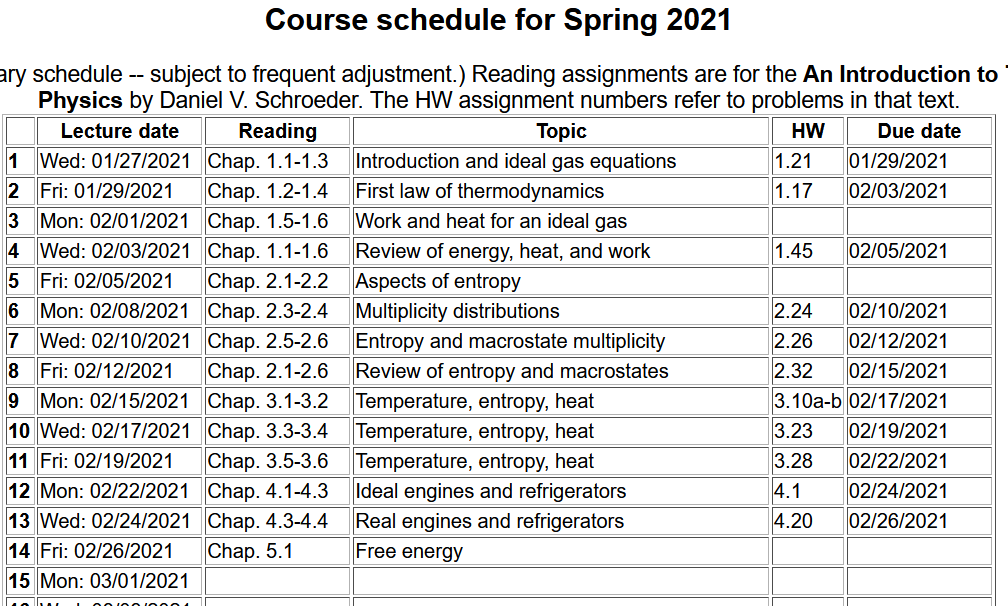 2/22/2021
PHY 341/641  Spring 2021 -- Lecture 12
2
Your questions –

From Parker -- My question for this reading is.what is what does the compression ratio gamma mean, it comes into play for an adiabatic exponent? What does it physically correspond to?    Comment – gamma=C_p/C_v.   Compression ratio is something else.

From Michael -- Why do more cars not have diesel engines if they are more efficient than combustible engines?

From Kristen -- 1. Could you explain why exactly the Carnot cycle is the most efficient? Because with the formula 1-Tc/Th for efficiency, would it mean that Tc was almost zero?  2. Why is it that refrigerators can be much more "efficient" than engines?
3. How come in the Internal Combustion Engine you can simply get rid of the cold reservoir?
2/22/2021
PHY 341/641  Spring 2021 -- Lecture 12
3
Your questions – continued

From Annelise -- why are the engines we have so inefficient? Is it because no one has figured out how to make the engines run more efficiently, or are they the way they are because of the laws of thermodynamics?

From Rich -- Is the Carnot cycle efficiency ever truly attainable since the temperature differences must be so marginally small and unchanging, or is this efficiency only true at a limit?

From Chao -- For the Otto circle, why does it happen that in the ignition process, the pressure increase dramatically, while the Volume stays constant?
2/22/2021
PHY 341/641  Spring 2021 -- Lecture 12
4
Introduction to the thermo(statics) of heat engines
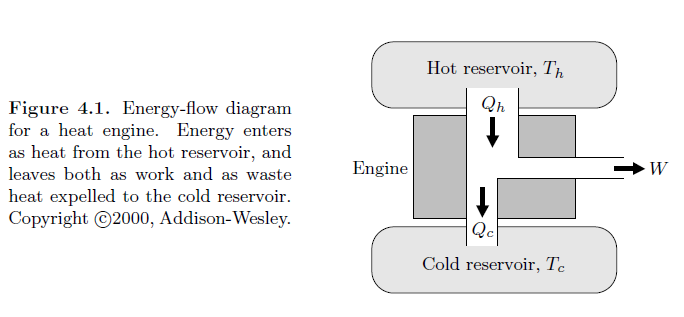 In the engine,   the desirable output is the net work while the necessary input is the heat input
Note that the net work of interest is the work done by the system.
2/22/2021
PHY 341/641  Spring 2021 -- Lecture 12
5
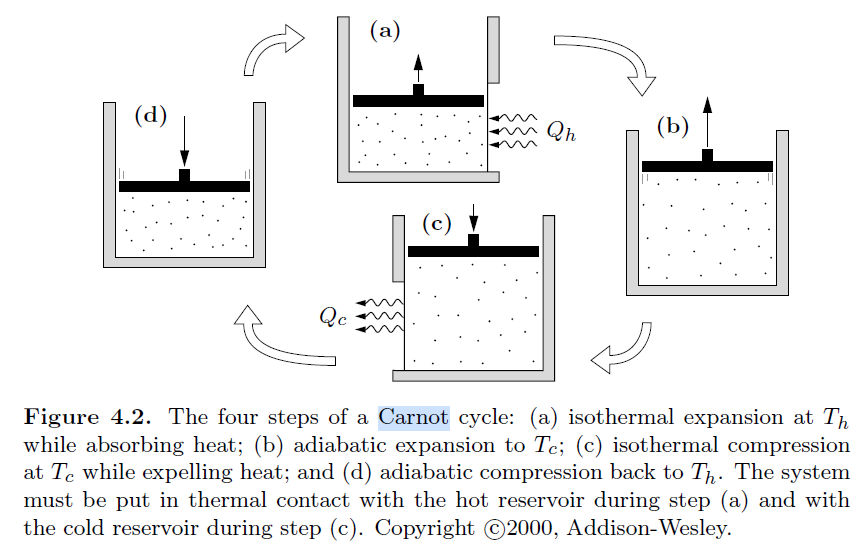 Note that in previous lectures, the ST diagrams used different numberings and notations.    In this lecture we will label all steps consistently.
2/22/2021
PHY 341/641  Spring 2021 -- Lecture 12
6
PV diagram from your textbook
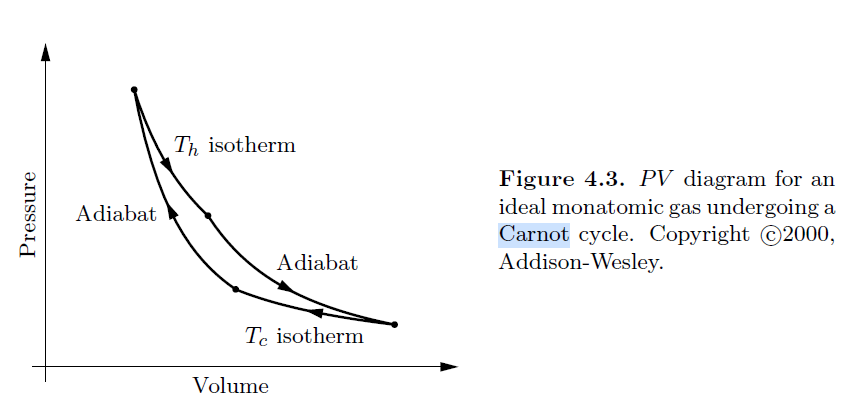 a
b
g is an empirically measured quantity related to degrees of freedom of ideal gas
d
c
2/22/2021
PHY 341/641  Spring 2021 -- Lecture 12
7
T versus S diagram
P versus V diagram
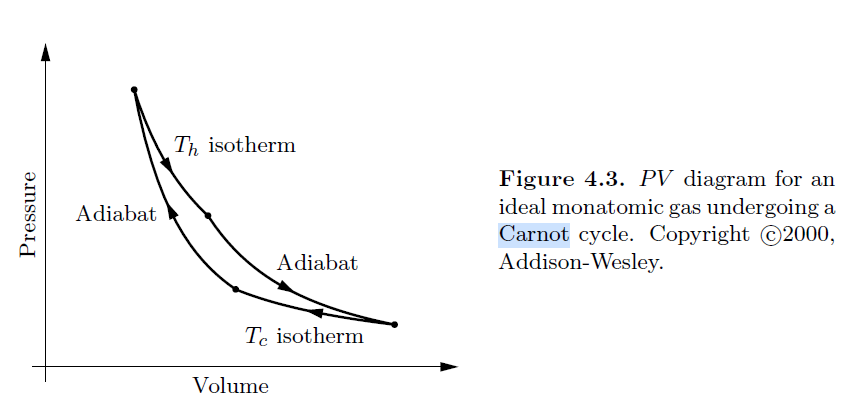 TH
b
a
a
Temperature
b
c
d
TC
Entropy
d
c
2/22/2021
PHY 341/641  Spring 2021 -- Lecture 12
8
T versus S diagram
P versus V diagram
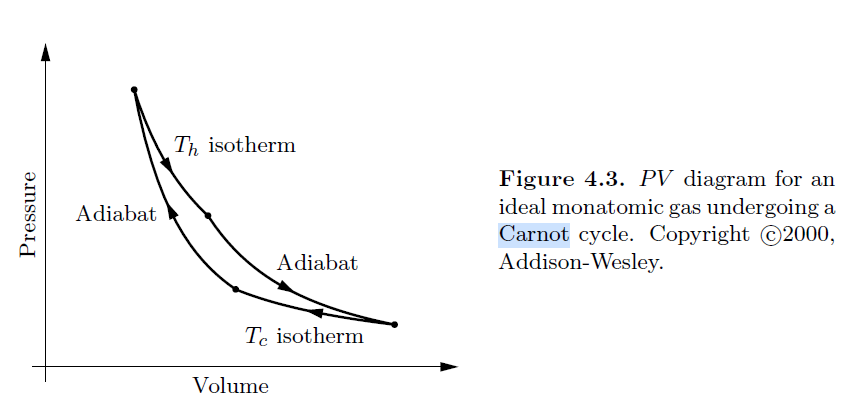 TH
b
a
a
Temperature
b
c
d
TC
Entropy
d
c
2/22/2021
PHY 341/641  Spring 2021 -- Lecture 12
9
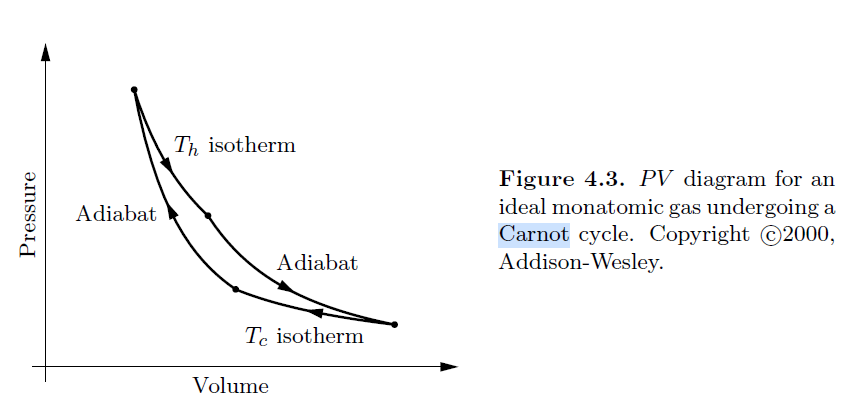 a
Qab
b
d
c
Qcd
2/22/2021
PHY 341/641  Spring 2021 -- Lecture 12
10
Comment:     Here we have assumed that there are no energy losses and that all of the processes are reversible.
2/22/2021
PHY 341/641  Spring 2021 -- Lecture 12
11
Using the Carnot cycle for heating and cooling
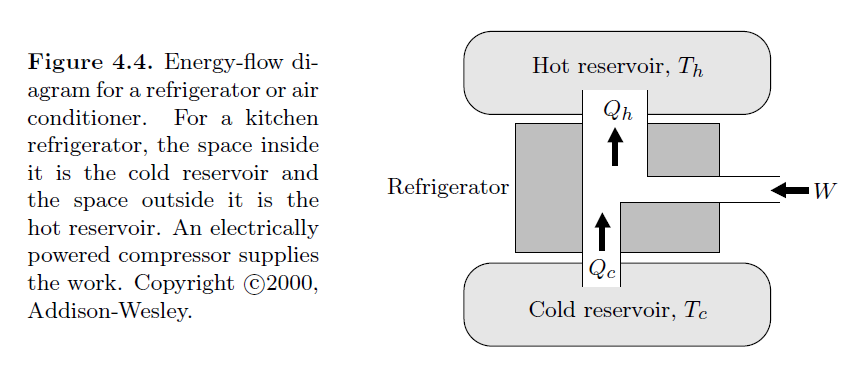 2/22/2021
PHY 341/641  Spring 2021 -- Lecture 12
12
Example COP for refrigerator having  TH=300K and TC=280K    --    COP=14


Question:    For this refrigerator,  suppose that  Qcd is
300 Watt s.   What  power is needed for an ideal  compressor to achieve heat removal at a rate of 300 Watts
2/22/2021
PHY 341/641  Spring 2021 -- Lecture 12
13
Example based on problem 4.14
A heat pump is an electrical device that heats a building by pumping heat to from the cold outside.    In other words, it’s the same as a refrigerator, but its purpose is to warm the hot reservoir rather than to cool the cold reservoir (although it does both).  Define the following symbols:
TH – temperature inside building
TC – temperature outside building
QH – heat pumped into the building per day
QC – heat pumped out of the building per day
W – energy needed for mechanical pump per day
In practice, the performance is less than this….
2/22/2021
PHY 341/641  Spring 2021 -- Lecture 12
14
Another thermodynamic cycle example
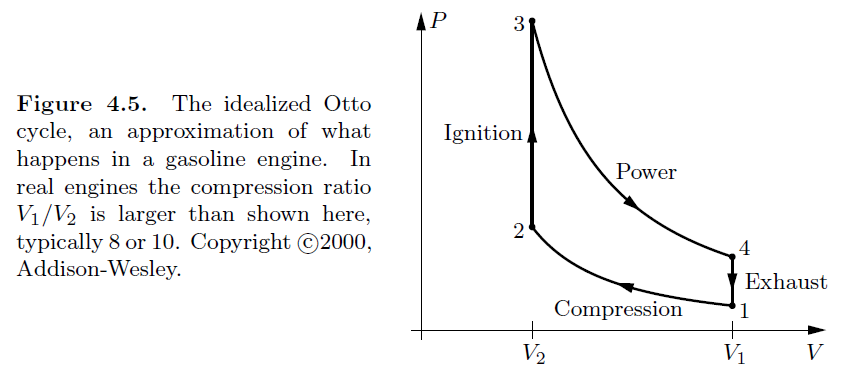 Q34=0
Q12=0
2/22/2021
PHY 341/641  Spring 2021 -- Lecture 12
15
Animations of the Otto cycle from web page
https://energyeducation.ca/encyclopedia/Otto_cycle
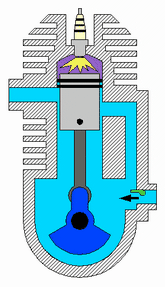 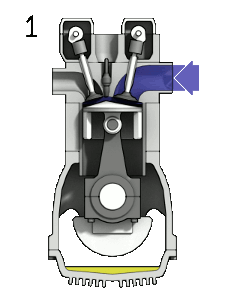 2/22/2021
PHY 341/641  Spring 2021 -- Lecture 12
16
Idealized Otto cycle
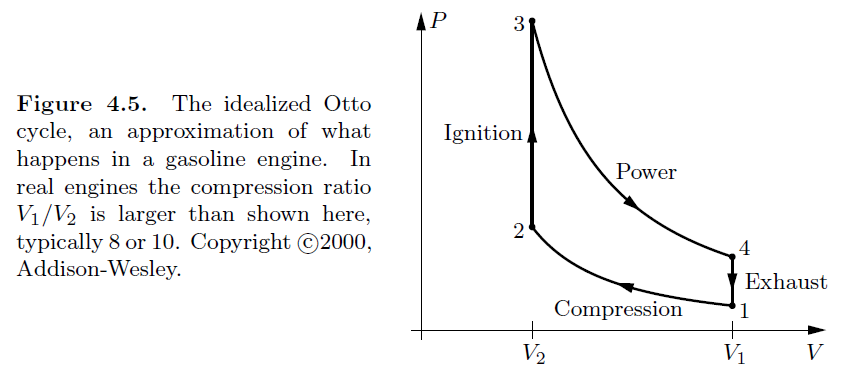 Q34=0
Q12=0
2/22/2021
PHY 341/641  Spring 2021 -- Lecture 12
17
Idealized Otto cycle
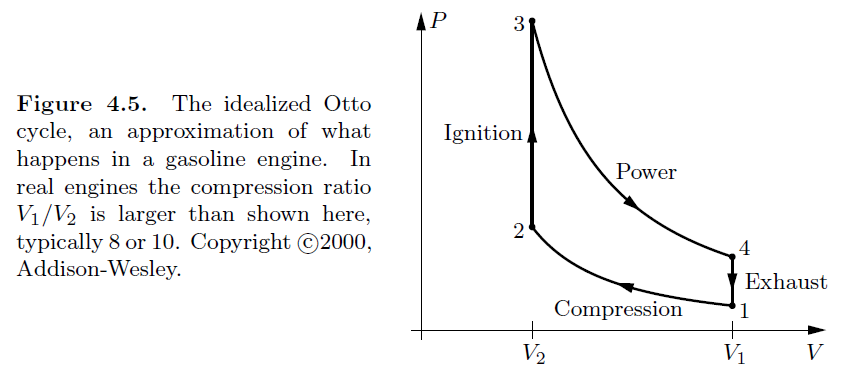 Q34=0
Q12=0
2/22/2021
PHY 341/641  Spring 2021 -- Lecture 12
18